Current multimodal transportation conditions in the Westside Corridor result in an inequitable and environmentally unsustainable system that is overly dependent on personal motor vehicle travel, which results in vehicle congestion, diversion, and unreliable travel times for people driving and moving freight. This adversely affects the safety, affordability, and livability of the area and can impede economic competitiveness. 
 
Travel conditions in the corridor are difficult due to traffic congestion and are expected to worsen as the corridor adds new housing and jobs. Despite a brief decrease due to the pandemic, trends are showing increased driving trips and freight travel. At the same time, there has been a decline in transit use. Active transportation networks are dispersed and incomplete.  
 
Traffic safety is trending in the wrong direction, and impacts are higher for Black, Indigenous and people of color (BIPOC). Many of the key arterials in the study area have among the highest rates of injury and fatalities, compared to the rest of the region. Those include: Cornelius Pass Rd, Cornell Rd, Evergreen Pkwy, 158th Ave, Baseline Rd, and Murray Blvd. None of these are in the top 25 regionally.
May 2022
Westside Multimodal Improvements Study
Problem Statement
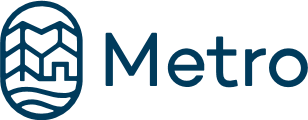 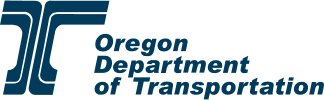